Creating Accessible PDFs from Word Docs
WashU Web Accessibility Users Group
November 9, 2017
Where to Begin...
When creating an accessible PDF from a Microsoft source document (Word, PowerPoint, Excel), it’s important to make the source document accessible first.
Additional steps will need to be taken in Acrobat to make the PDF accessible.
Creating an accessible PDF using universal design elements helps all users.
[Speaker Notes: These slides are geared toward Windows users.]
Best Practices in Word
Use:
Built-in styles and formats
Alt-text for images
Simple tables with headers
Meaningful hyperlink text
Page Layout elements
Numbered and bulleted lists
Color considerations
Built-in styles and formats
Create headings using Word styles (Heading 1, Heading 2, etc.) in a logical order so they’re nested properly (H1 then H2, etc.).
Bonus: enables easy creation of a Table of Contents for long documents
Home > Styles
Modify paragraph format (or create paragraph styles) to create vertical white space instead of leaving empty paragraphs.
Tip: Show formatting symbols to find empty paragraphs (Home > ¶ )
Alt-text for images
Create alt-text for images, graphics, shapes, videos, and other visuals to detail their content and function, if applicable.
 In Word, right-click on the image.
Format Picture > Layout & Properties > Alt Text > enter Title and Description if a longer description is needed (or just use Description, not Title)
Don’t use the word “image” or “graphic” within the alt-text because the screen reader will say it’s an image. Try to be more specific. If it’s a decorative image, enter two quotation marks with nothing between them (“”) in Description.
Simple tables with headers
Use the Word table tool, not tabbed or columnar content
Insert > Table
Keep it simple
Avoid merged cells, split cells, blank rows, blank columns, and nested tables
Use table headers 
Repeat header rows across pages
Table Tools > Layout > Repeat Header Rows
Meaningful hyperlink text
The text should describe the link destination. Users often tab through links, so each should make sense as stand-alone text.
Example: Instead of using “https://wustl.edu/” within your content, use “Washington University in St. Louis” with a hyperlink to https://wustl.edu/.
Highlight text, then right-click > Hyperlink (or Ctrl + k)
Page Layout elements
Use the Page Layout features offered by Word
Set margins, columns or indentation instead of using tabs or spaces
Use page breaks, not multiple hard returns
Use paragraph spacing, not blank paragraphs
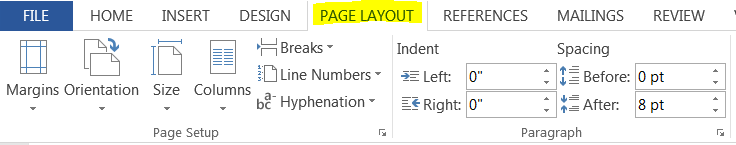 Numbered and bulleted lists
Use Word-formatted numbered lists if the order of the items matters (Home > Numbering)
Don’t number the items manually
Use Word-formatted bullets if the order of the list items doesn’t matter (Home > Bullets)
Don’t insert the character that looks like a bullet
Color considerations
Don’t use color as the only way to convey information.
Color contrast guidelines
WCAG 2.0 level AA requires a contrast ratio of 4.5:1 for normal text and 3:1 for large text
Large text is defined as 14 point bold (typically 18.66px) or larger, or 18 point non-bold (typically 24px) or larger
Use color contrast checkers
Contrast-checking tools
Colour Contrast Analyser by The Paciello Group (recommended by Microsoft)
Color Contrast Checker on WebAIM site
Don’t rely upon your own eyesight as a guide. On-screen colors are tricky.
Save the Word doc as a PDF
Save the document as a Word doc.
Save the document as a PDF. In the Options section, check the boxes under “Include non-printing information”:
Create bookmarks using headings
Document properties
Document structure tags for accessibility
In Adobe Acrobat
Open the PDF
Tools > Action Wizard > Make Accessible
Step through each of the options
Make sure Title is complete in Document Description so it will display upon opening the file (instead of file name)
Run Accessibility Full Check
With the checker open in the right window, review any issues marked in the left window. Some may need to be fixed in the source document.
Limitations of the A11y Checker
Some features need to be checked manually.


Acrobat can’t check:
reading order, color contrast, appropriate alt-text
Acrobat won’t flag certain errors:
an empty ¶, a numbered section that isn’t structured as an ordered list, etc.
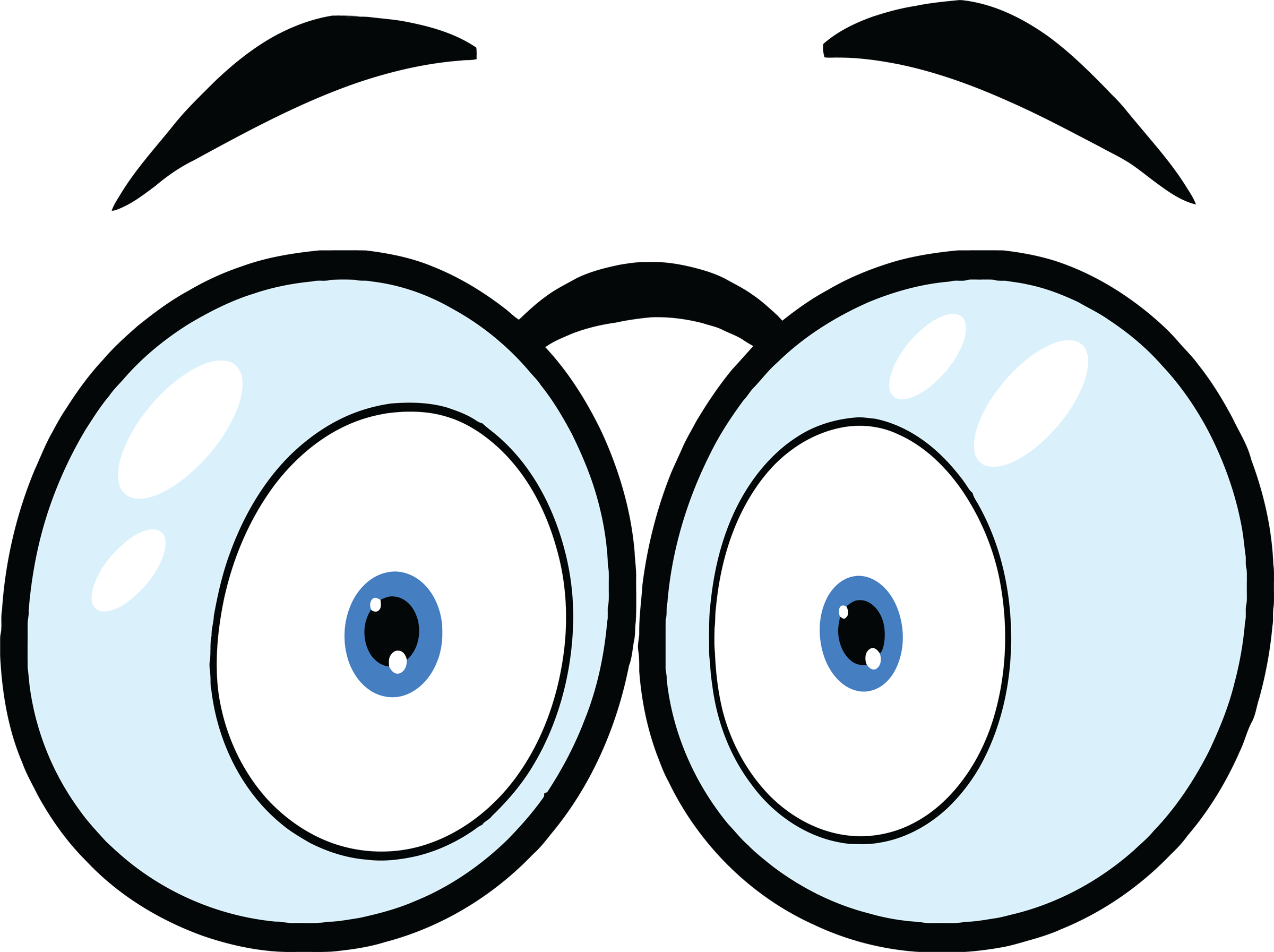 A11y Checker: Check Order
Choose the Order icon in the left window.
Use the dropdown to “Show reading order panel.”
Choose “Show page content groups” and “Page content order.”
If anything needs to be rearranged, it can be done in the left window by dragging and dropping. This will not change the visual look of the page, but it will change the order that the elements are read by a screen reader.
What to do next...
Make all of your new documents accessible, even if they won’t be public-facing. It will get you in the habit of using universal design principles.
Although creating accessible documents can be complicated, it’s worth the effort. Do what you can and learn as you go.
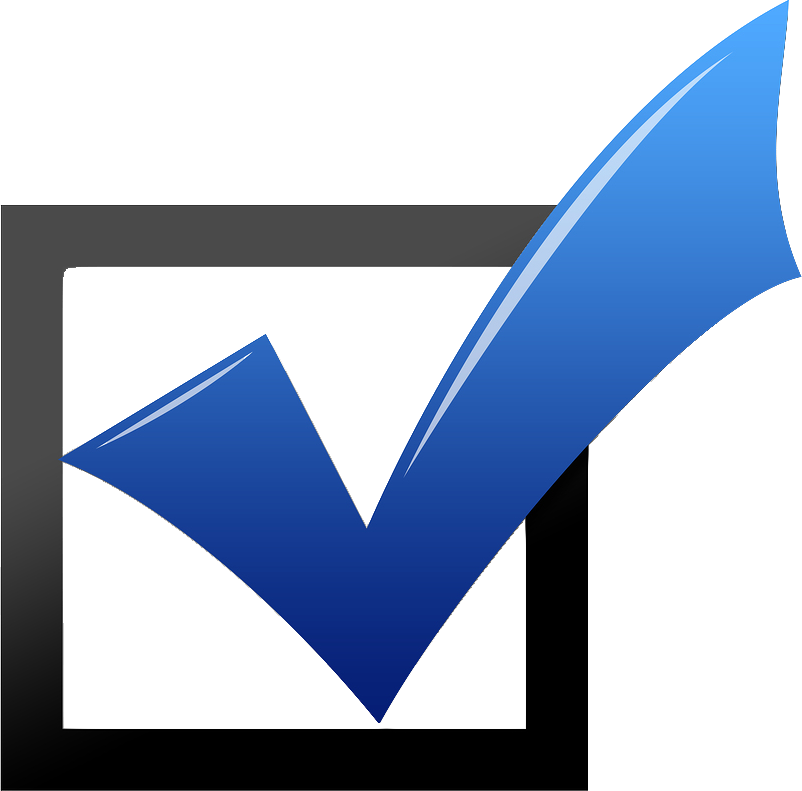 Resources
The National Center on Disability and Access to Education, “Creating Accessible Microsoft Word 2013 Documents (Windows),” http://ncdae.org/resources/cheatsheets/pdf/word2013.pdf (one-page cheat sheet)
MS Office, “Make your Word documents accessible,” https://support.office.com/en-us/article/Make-your-Word-documents-accessible-d9bf3683-87ac-47ea-b91a-78dcacb3c66d 
Adobe, “Adobe Acrobat XI Pro Accessibility Guide: Best Practices for PDF Accessibility,” http://www.adobe.com/content/dam/acom/en/accessibility/products/acrobat/pdfs/acrobat-xi-pro-accessibility-best-practice-guide.pdf